PHÒNG GIÁO DỤC & ĐÀO TẠO LONG BIÊN
TIẾNG VIỆT   LỚP 1
BÀI 16: M m   N n
GIÁO VIÊN:
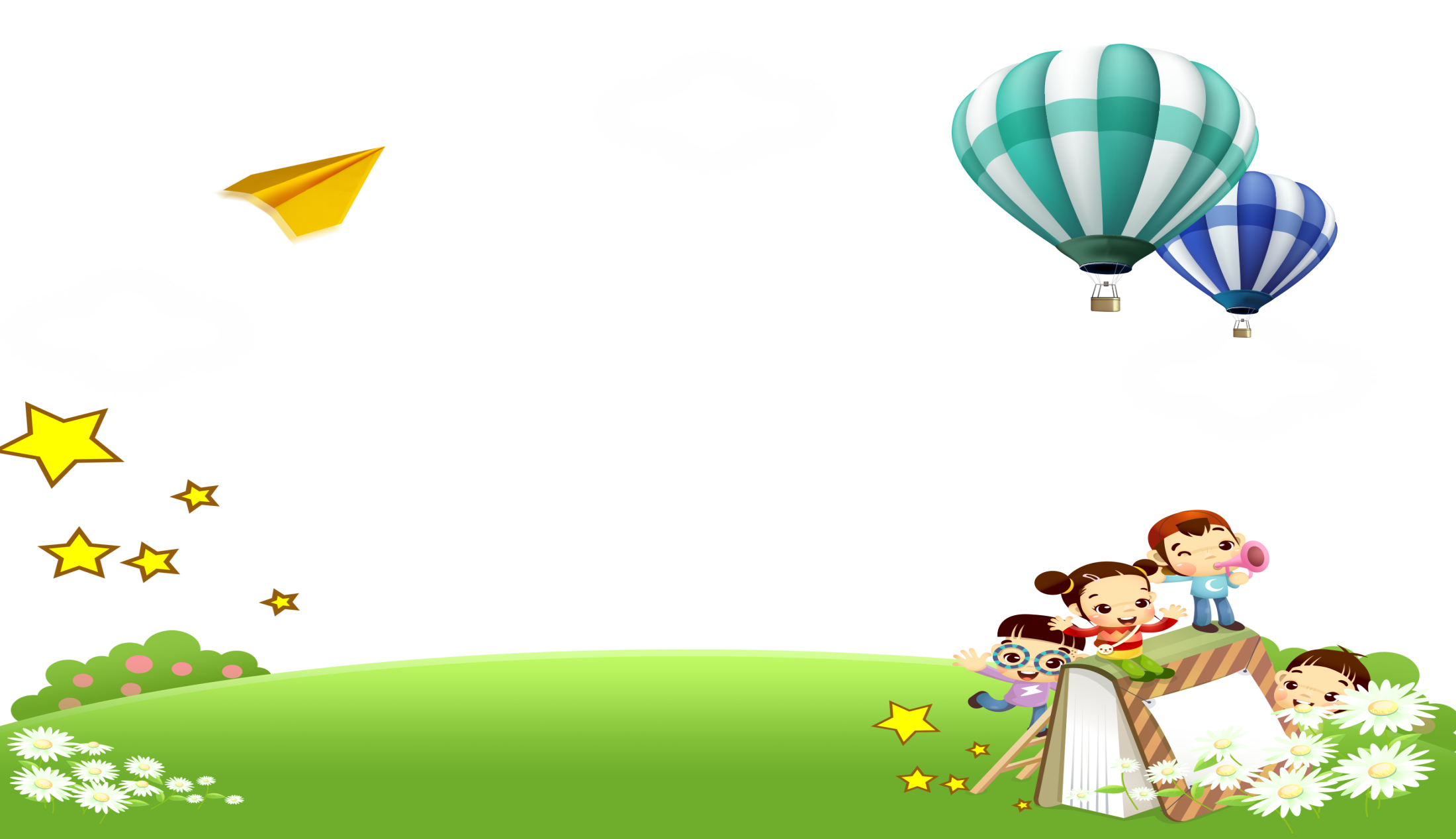 KHỞI ĐỘNG
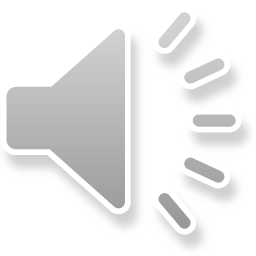 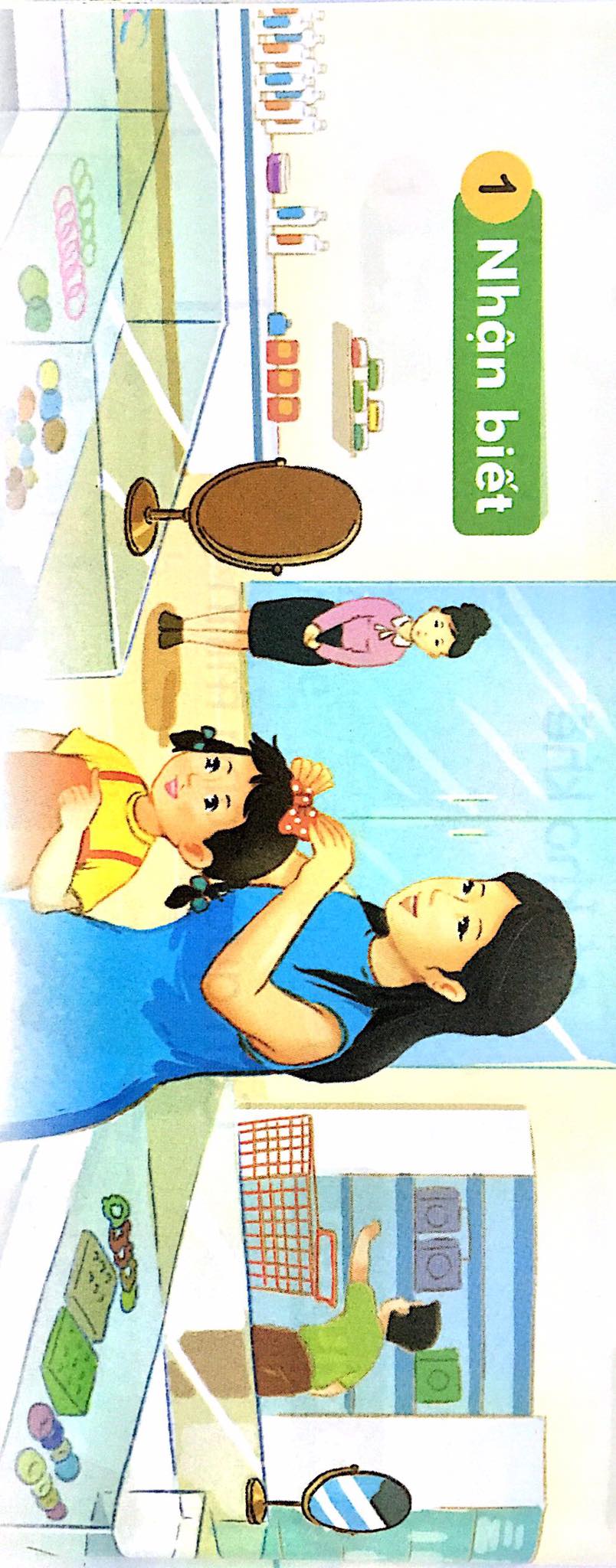 BÀI 16: M m   N n
Mẹ mua nơ cho Hà.
Mẹ mua nơ cho Hà.
m
n
m        e
n        ơ
mẹ
nơ
má    mẹ   mỡ         na    nề   nở
má    mẹ   mỡ         na    nề   nở
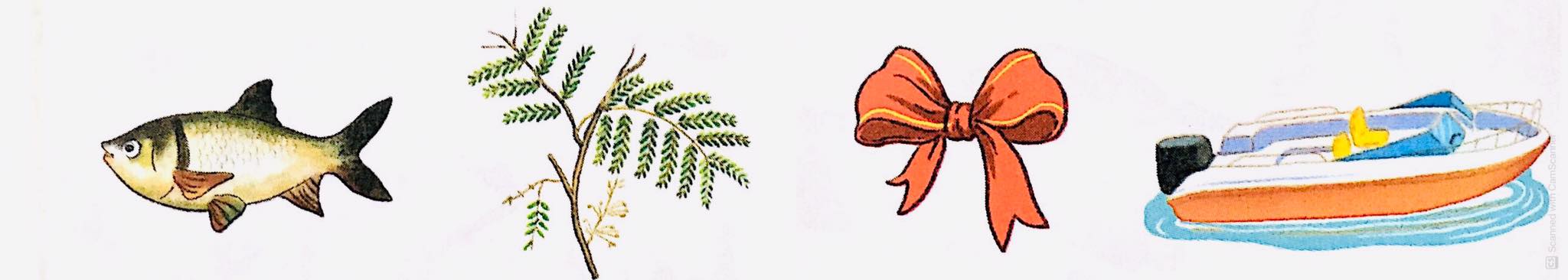 cá mè      lá me      nơ đỏ     ca nô
cá mè      lá me      nơ đỏ     ca nô
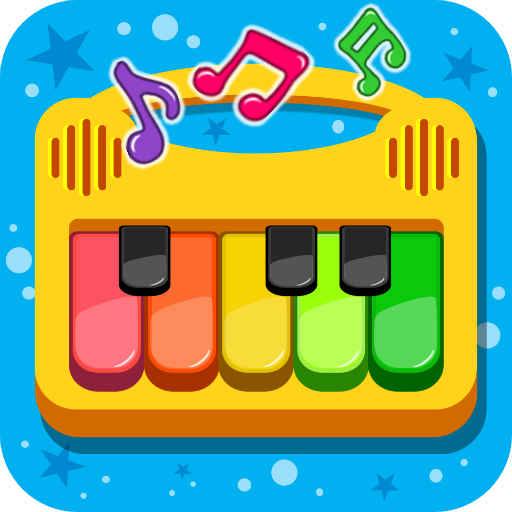 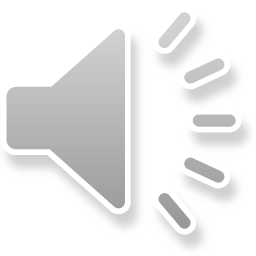 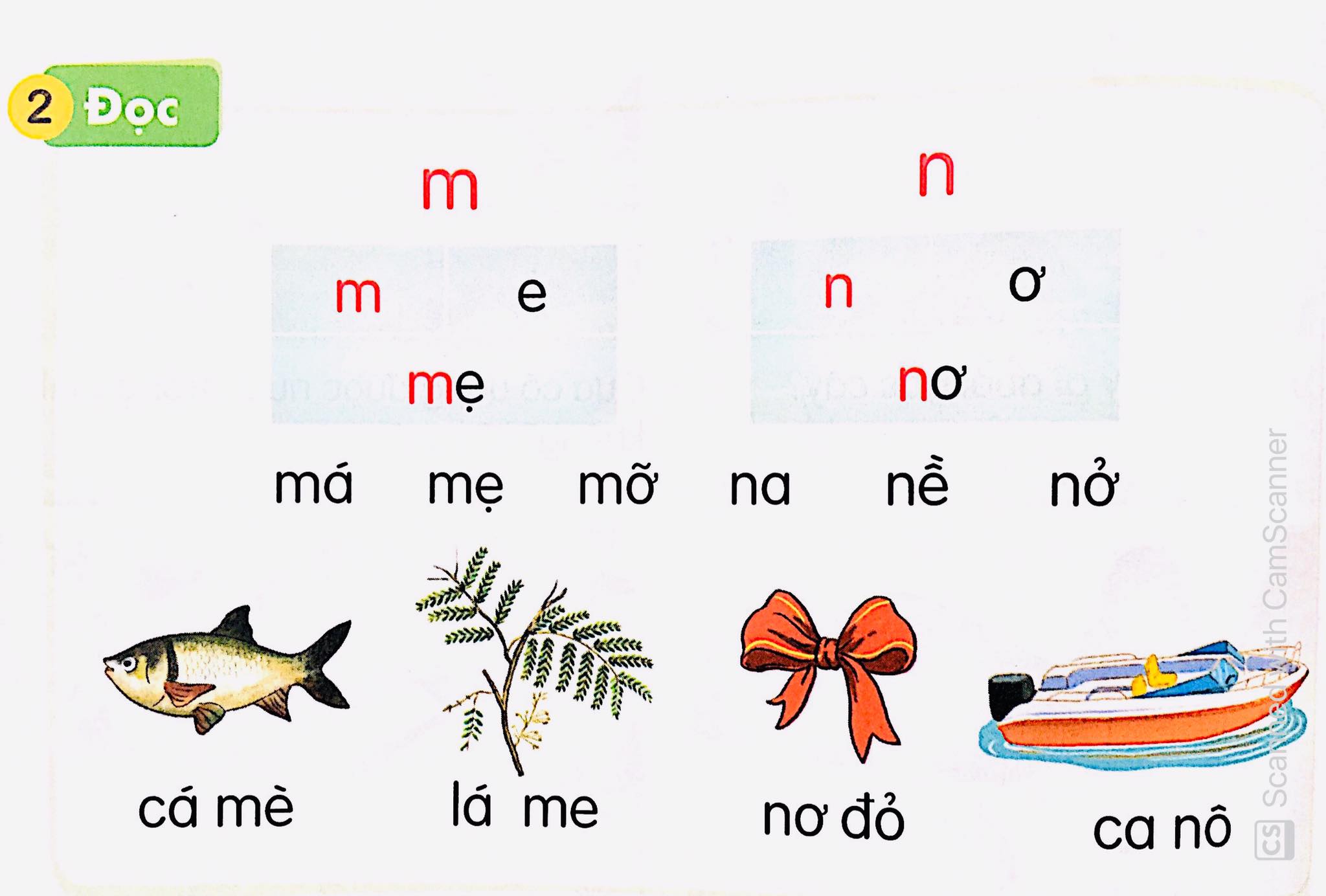 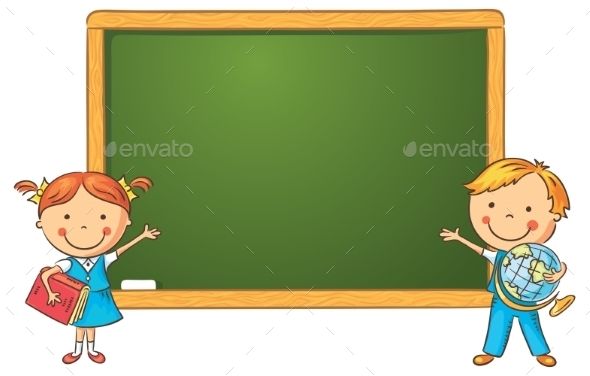 Viết bảng con
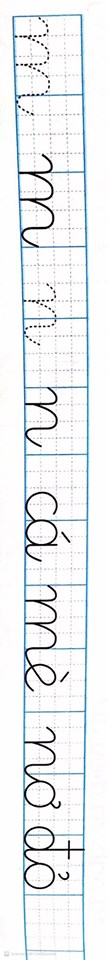 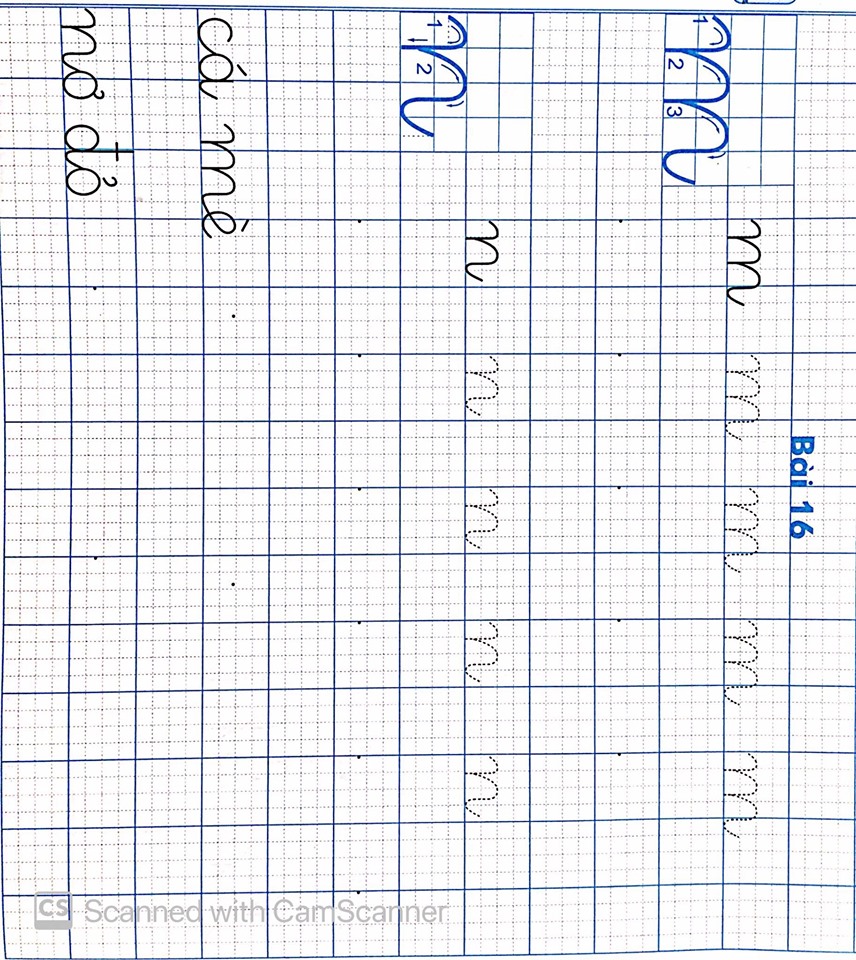 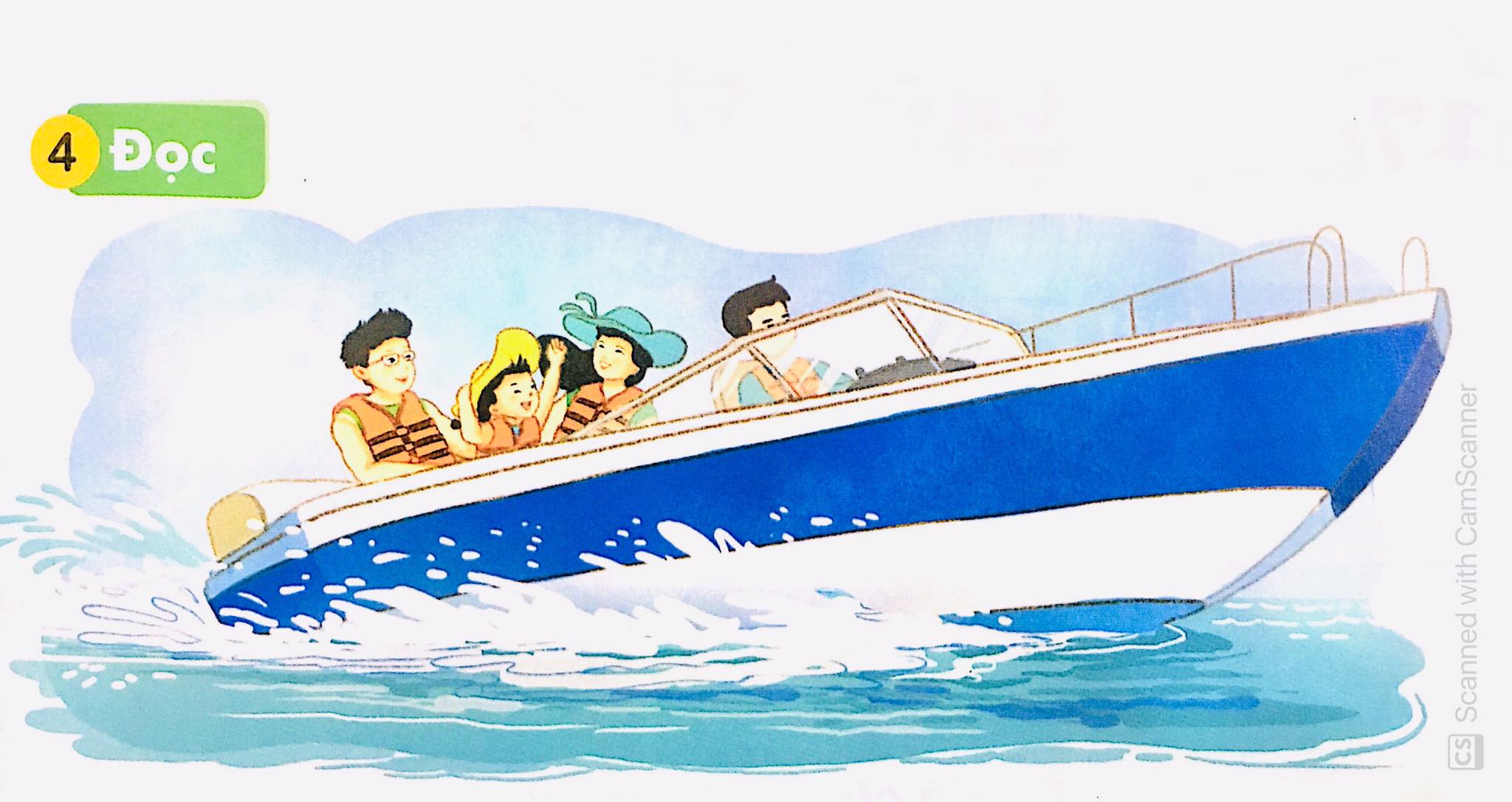 Bố mẹ cho Hà đi ca nô.
Bố mẹ cho Hà đi ca nô.
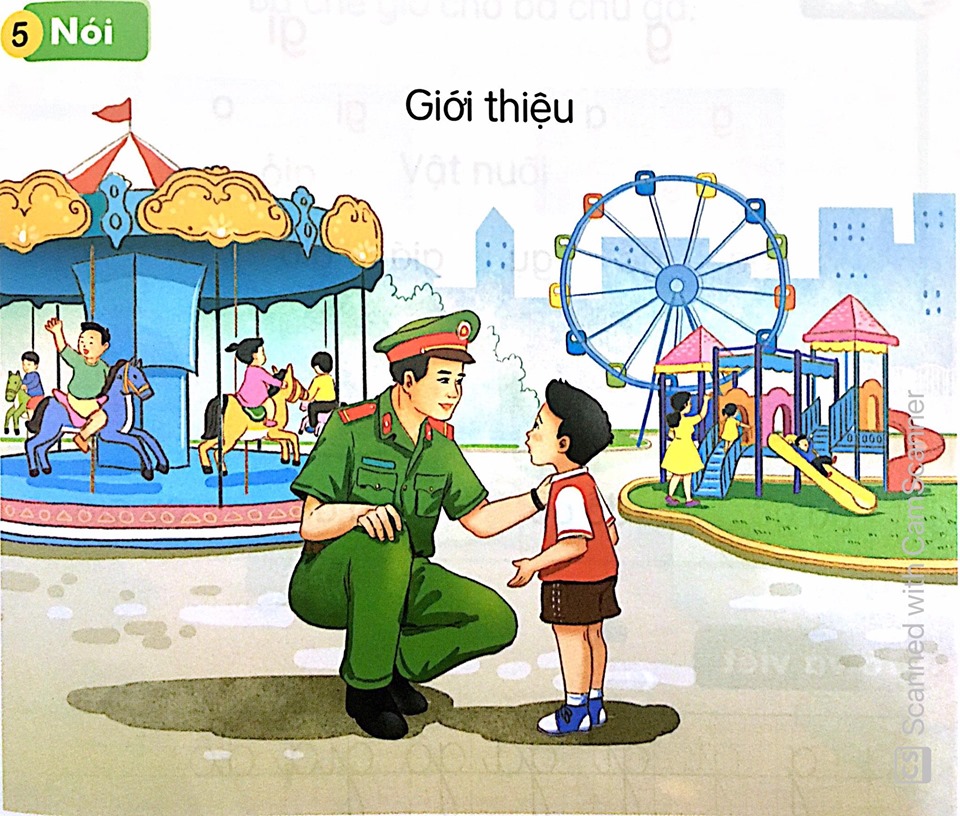 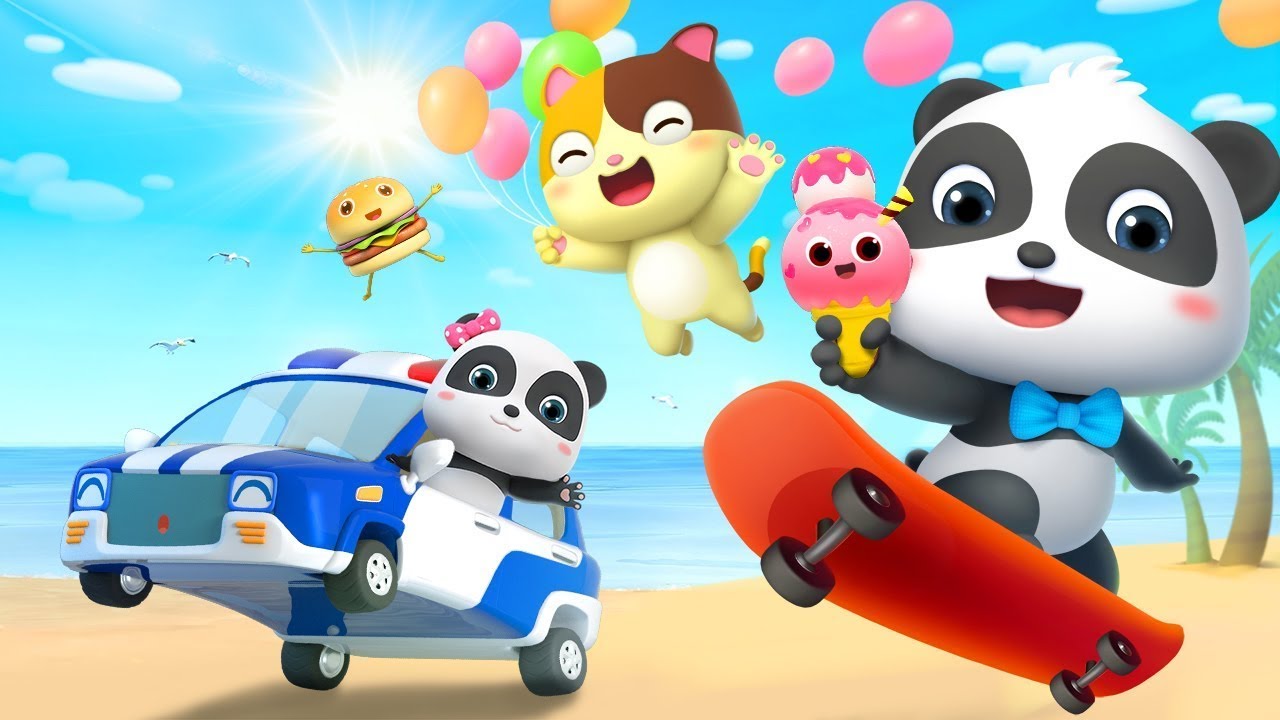 CHÚC CÁC EM CHĂM NGOAN HỌC GIỎI